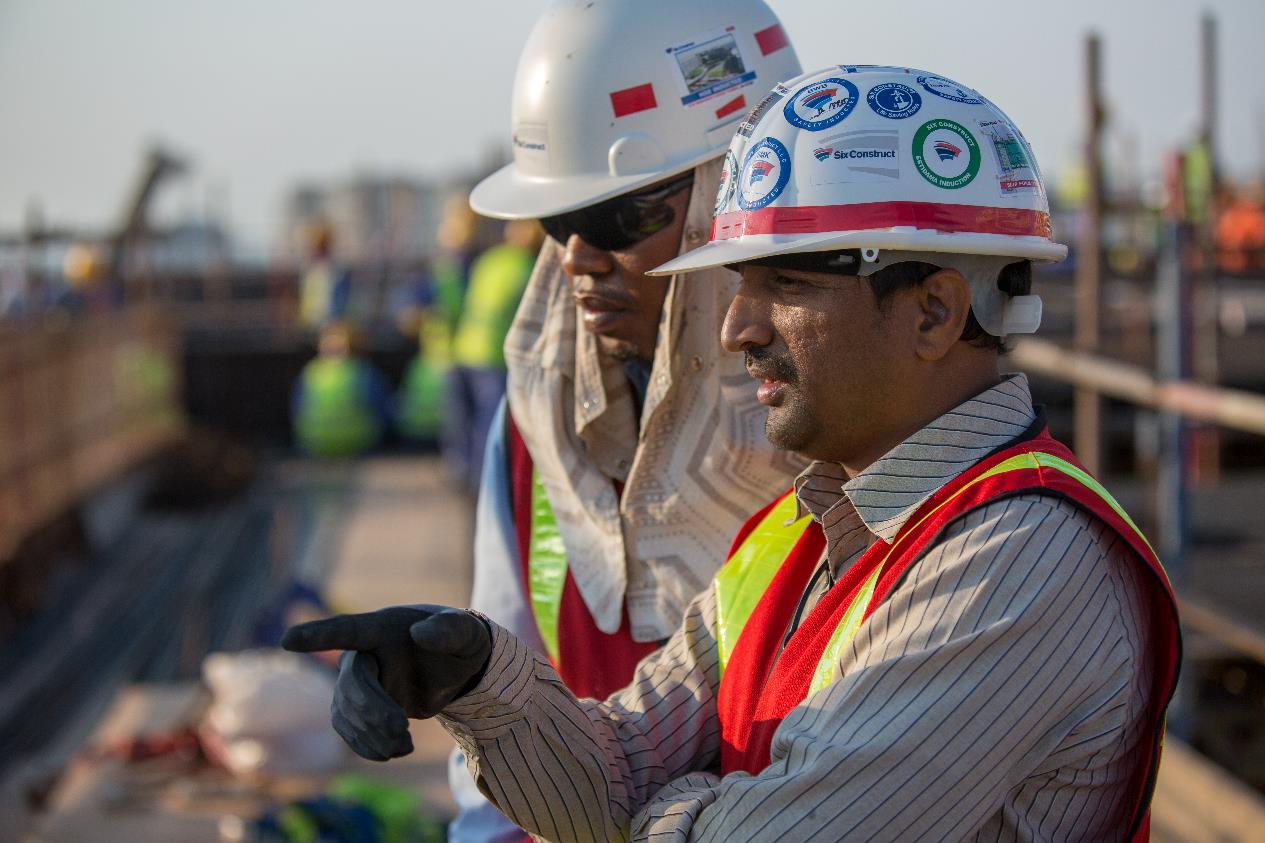 TOOLBOX
GLOBAL SAFETY TIME OUT
2022
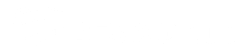 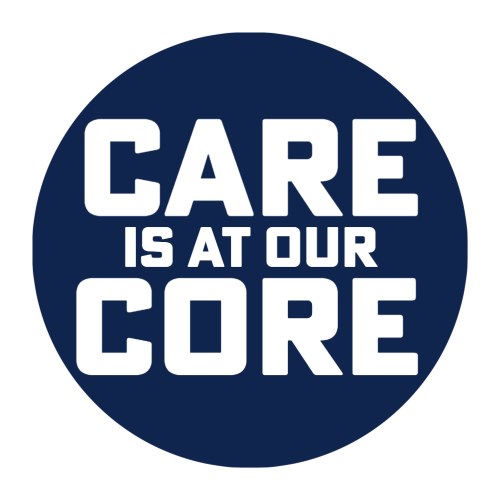 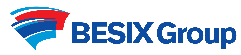 QUESTION #1
Qu'est-ce qu’un 
"comportement sûr" ?
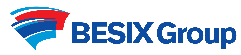 QUESTION #2
Quels sont les 
les Life Saving Rules
qui sont applicables à 
ce projet (ou votre 
activité spécifique) ?
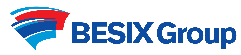 QUESTION #2
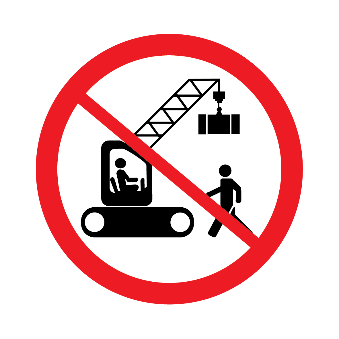 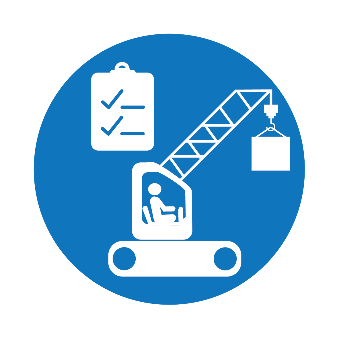 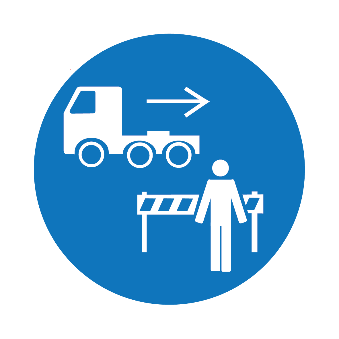 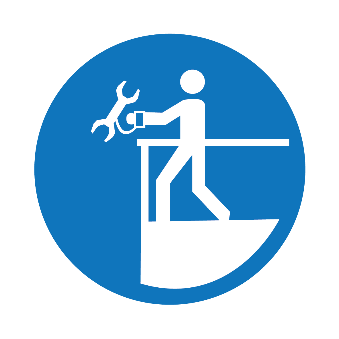 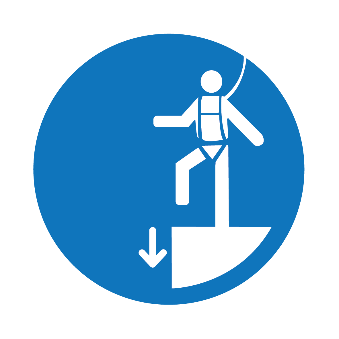 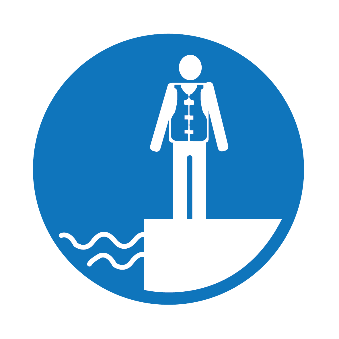 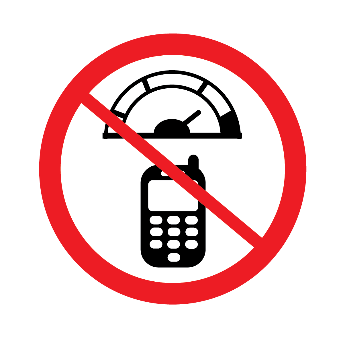 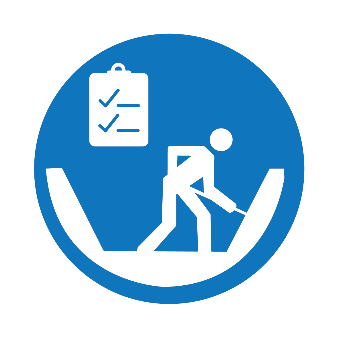 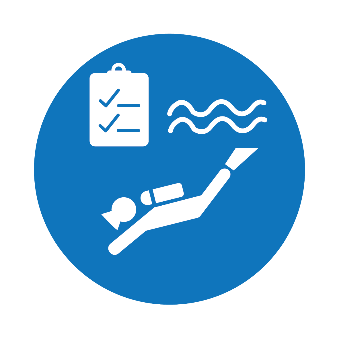 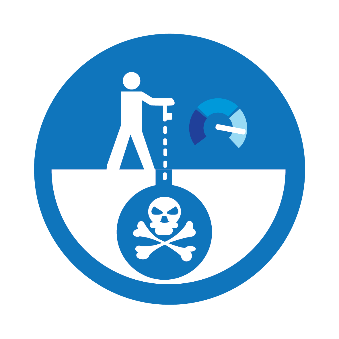 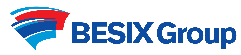 [Speaker Notes: Supprimer les pictogrammes LSR qui ne sont pas applicables.]
QUESTION #3
Est-ce que c'est toujours 
facile ou même possible 
de les suivre 
à tout moment ?
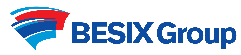 QUESTION #4
Si vous vous trouvez 
dans une situation où 
il n'est pas possible de 
le faire, 
que faites-vous?
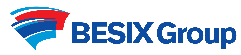 QUESTION #5
Est-il facile de prendre 
une décision d'arrêt 
de travail ?
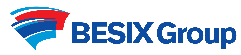 QUESTION #6
De quoi auriez-vous 
besoin pour le faire plus 
facilement?
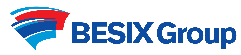 QUESTION BONUS
Sur ce chantier, quel est
le prochain accident que 
nous aurons, où se 
passera-t-il ? Et pourquoi ?
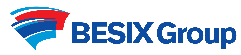 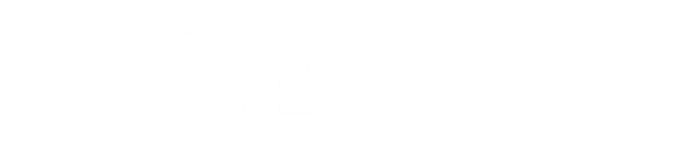